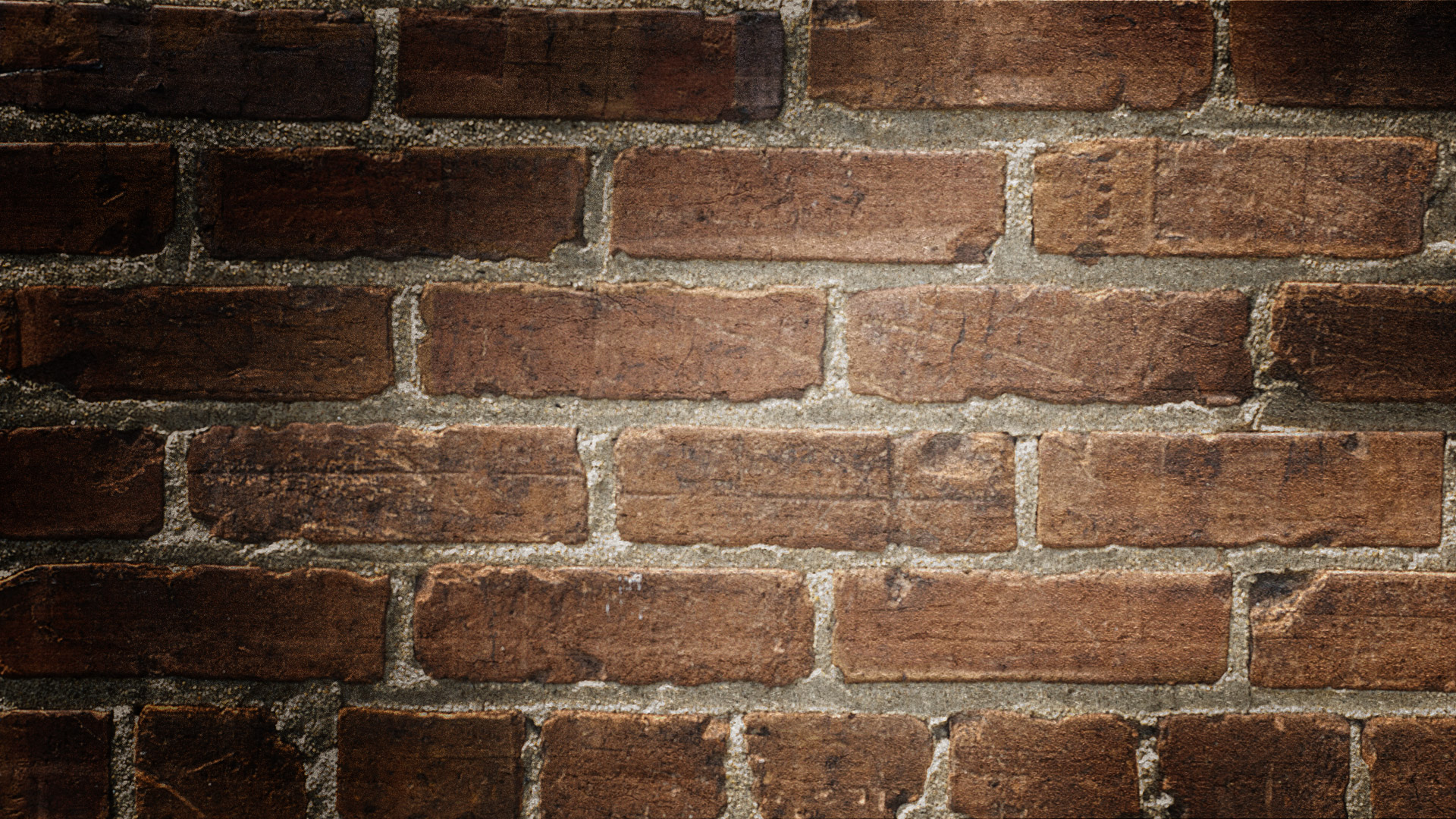 What Will We Leave Our Children and Grandchildren?
We must provide for our children in life 
Scriptures:
Psalm 127:3: "Lo, children are a heritage of the LORD..."
Proverbs 13:22: "A good man leaveth an inheritance to his children's children...“
Someday parents, unless you outlive your children, you will leave your children.
THE HOME AND MARRIAGE ACCORDING TO GOD’S DESIGNBob Winton
7/31/2021
1
1. Money, property, business, real estate?
a. A parent has not done nearly enough if he/s leaves his offspring only material things.
b. We must leave them that which helps them in life, prepares them to die, and prepares them to meet God.
B.  WHAT WILL YOU AS A PARENT LEAVE YOUR OFFSPRING?
2
7/31/2021
3
2. Matthew 6:19-21: "Lay not up for yourselves treasures upon earth, where moth and rust doth corrupt, and where thieves break through and steal: but lay up for yourselves treasures in heaven, where neither moth nor rust doth corrupt, and where thieves do not break through nor steal: for where your treasure is, there will your heart be also."
3. 1 Timothy 5:8: "But if any provide not for his own, and specially for those of his own house, he hath denied the faith, and is worse than an infidel."
4. Children have needs other than the material and financial.
7/31/2021
II. SOME THINGS WE NEED TO LEAVE OUR CHILDREN AND GRAND CHILDREN.
A. We need to instill in them a Love for God's word.
1. Psalm 119:97: "O how love I thy law! it is my meditation all the day."
2. Proverbs 22:6: "Train up a child in the way he should go: and when he is old, he will not depart from it."
3. Ephesians 6:4: "And, ye fathers, provoke not your children to wrath: but bring them up in the nurture and admonition of the Lord."
4. Biblical illiteracy is rampant, even in Christian homes.
7/31/2021
4
1. Hebrews 11:6: "But without faith it is impossible to please him: for he that cometh to God must believe that he is, and that he is a rewarder of them that diligently seek him."
2. John 8:24: "I said therefore unto you, that ye shall die in your sins: for if ye believe not that I am he, ye shall die in your sins."
3. There is only one faith, which is the gospel system (Eph. 4:5).
B. WE NEED TO GUIDE THEM INTO OBTAINING A LIVING FAITH.
5
7/31/2021
a. Romans 10:17: "So then faith cometh by hearing, and hearing by the word of God."
b. Romans 1:16-17: "For I am not ashamed of the gospel of Christ: for it is the power of God unto salvation to everyone that believeth; to the Jew first, and also to the Greek. For therein is the righteousness of God revealed from faith to faith: as it is written, the just shall live by faith.“
4.  To neglect providing the faith of Christ to the child is a sin against the child (cf. Gen. 42:22).
6
7/31/2021
7
C.  WE OWE OUR CHILDREN THE BENEFITS OF A GODLY EXAMPLE.
7/31/2021
1. 1 Corinthians 11:1: "Be ye followers of me, even as I also am of Christ."
2. Christ is our ultimate example: "For even hereunto were ye called: because Christ also suffered for us, leaving us an example, that ye should follow his steps" (1 Pet. 2:21).
8
3. Parents must demonstrate truth, morality, honesty, industry, how to worship, and love.
4. A bad parental example leads children into confusion, frustration, and disappointment.
5. Parents are not perfect, but they can set a good example.
6. Parents cannot lead where they are unwilling to go.
7/31/2021
9
D. WE MUST TEACH OUR CHILDREN VIRTUES AND VALUES.
1. Ecclesiastes 12:13-14: "Let us hear the conclusion of the whole matter: Fear God, and keep his commandments: for this is the whole duty of man. For God shall bring every work into judgment, with every secret thing, whether it be good, or whether it be evil."
2. Matthew 6:33: "But seek ye first the kingdom of God, and his righteousness; and all these things shall be added unto you."
3. Matthew 16:26: "For what is a man profited, if he shall gain the whole world, and lose his own soul? or what shall a man give in exchange for his soul?"
4. Galatians 5:22-23: "But the fruit of the Spirit is love, joy, peace, longsuffering, gentleness, goodness, faith, Meekness, temperance: against such there is no law."
7/31/2021
5. 2 Peter 1:5-11: "And beside this, giving all diligence, add to your faith virtue; and to virtue knowledge; And to knowledge temperance; and to temperance patience; and to patience godliness; And to godliness brotherly kindness; and to brotherly kindness charity. For if these things be in you, and abound, they make you that ye shall neither be barren nor unfruitful in the knowledge of our Lord Jesus Christ. But he that lacketh these things is blind, and cannot see afar off, and hath forgotten that he was purged from his old sins.
10
7/31/2021
Wherefore the rather, brethren, give diligence to make your calling and election sure: for if ye do these things, ye shall never fall: For so an entrance shall be ministered unto you abundantly into the everlasting kingdom of our Lord and Saviour Jesus Christ."
6. There is far more to living successfully than having a plentiful supply of this world’s goods. We must obtain, cultivate, and practice the graces of the Christian life.
7/31/2021
11
12
E.  WE OWE OUR CHILDREN AND GRANDCHILDREN A GOOD NAME.
a. Proverbs 22:1: "A good name is rather to be chosen than great riches, and loving favour rather than silver and gold."
b. Parents ought to so-live that they do not taint the family name they pass on to their offspring and descendants.
c. What about our reputation? What about our character?
7/31/2021
a. Reputation is what others think we are; our character is what we really are.
b. Others can besmirch our reputation by spreading falsehood against us; we can train our reputation by sinful conduct.
c. But only the individual can mar his own character.
13
7/31/2021
d. There are family names in local communities which have been ruined by ungodly and shameful conduct. If the father in a family is known to be a thief or a liar, his children will be tainted by that blot. If a mother in a family is known to be an adulteress, her daughters are not likely to be respected. 
e. We owe our children and grandchildren a name that is untainted by sin or scandal.
14
7/31/2021
15
F. WE OUGHT TO LEAVE OUR CHILDREN WITH FOND MEMORIES OF THEIR CHILDHOOD HOME.
1. The home should an environment of kindness, comfort, encouragement, and peace.
2. The home should manifest love, security, fidelity, discipline.
3. Some homes are battlegrounds.
a.  Some homes are characterized by abuse, loud and hostile words, ridicule, distrust, and anger.
b.  "I'm sorry" needs to be expressed in the home!
7/31/2021
4. Our children ought to be able to say about their childhood home, "Be it ever so humble, there's no place like home."
5. Guidance, advice, counsel, even rebuke are all vital elements of a good home.
16
7/31/2021
G. CHILDREN NEED THE BENEFIT OF HAVING CHRISTIAN PARENTS AND GRANDPARENTS.
1. Parent, are you a faithful Christian?
2. Every child needs Christian parents.
a.  Many children do not have the advantage of Christian parents (one or both).
b.  Children need to have the knowledge that their parents love God and his word.
17
7/31/2021
3.   PARENT, DO YOU BELONG TO CHRIST?
a. By having been born into God's family. John 3:5; 1 Peter 1:22-23.
b. By being faithful in worship, etc.? (Rev. 2:10; Matt. 10:22).
4.   Are you ready for death?
a. There will come a time when the physical body will be viewed for the last time.
b. How comforting in such an hour to know that our loved ones were faithful!
18
7/31/2021
5.   God has provided for His children.
a. John 14:1-3: "Let not your heart be troubled: ye believe in God, believe also in me. In my Father's house are many mansions: if it were not so, I would have told you. I go to prepare a place for you. And if I go and prepare a place for you, I will come again, and receive you unto myself; that where I am, there ye may be also."
19
7/31/2021
GOD HAS PROVIDED FOR HIS CHILDREN.
b. 1 Peter 1:3-5: "Blessed be the God and Father of our Lord Jesus Christ, which according to his abundant mercy hath begotten us again unto a lively hope by the resurrection of Jesus Christ from the dead, To an inheritance incorruptible, and undefiled, and that fadeth not away, reserved in heaven for you, Who are kept by the power of God through faith unto salvation ready to be revealed in the last time."
20
7/31/2021